Year 7 Knowledge Organiser Audio Files
Instructions
Slides 3,4,5, and 6 are phonics. The IPA symbol is shown along with the letters and/or combination of letters that can make that sound, and some examples. By clicking on the microphone symbol, you will be able to hear the sounds made. 

Slides 7 onwards correspond to a page in the knowledge organiser. 
Click on the microphone in each table to hear the words in French. There is a pause of 1,2, or 3 seconds after each word for you to practice out loud.
French Phonics- Consonants
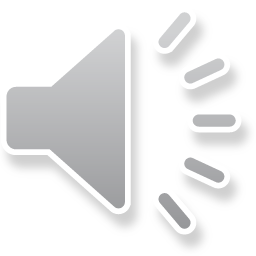 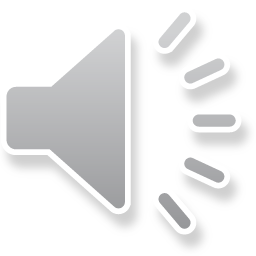 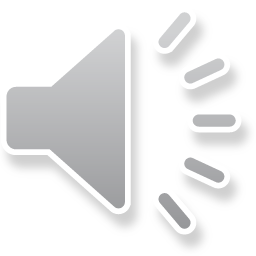 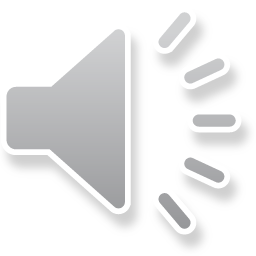 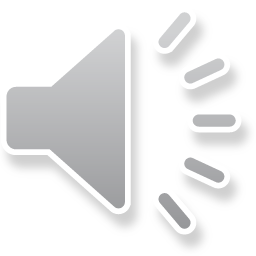 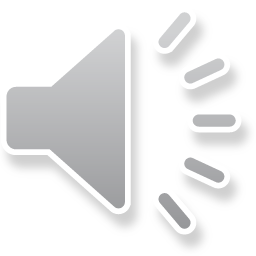 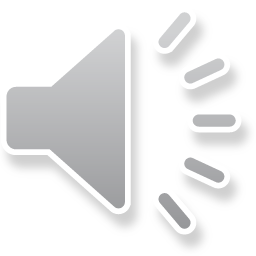 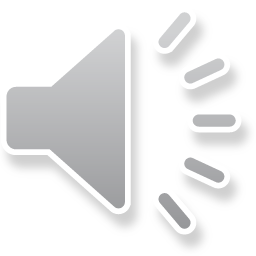 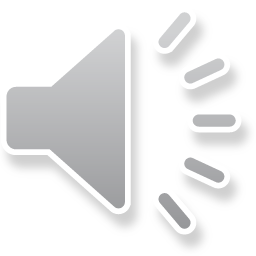 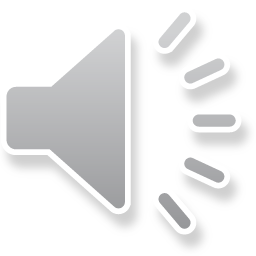 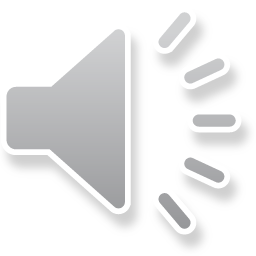 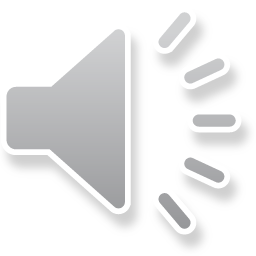 French Phonics- Consonants Continued
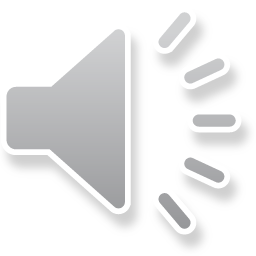 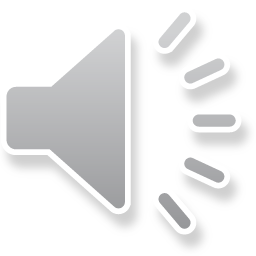 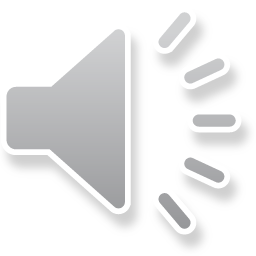 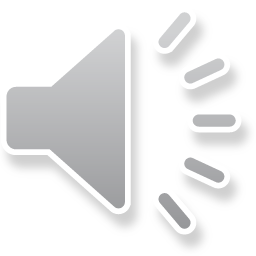 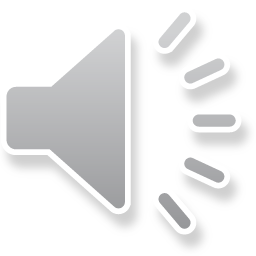 French Phonics- Vowels
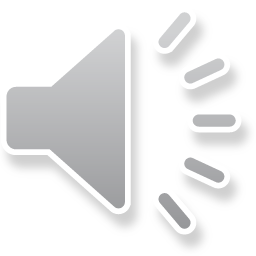 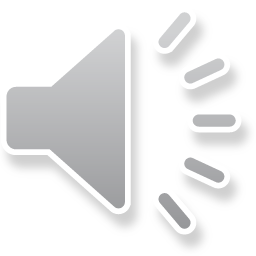 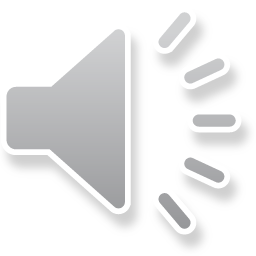 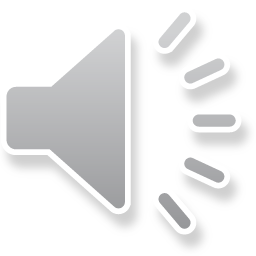 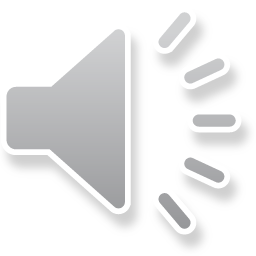 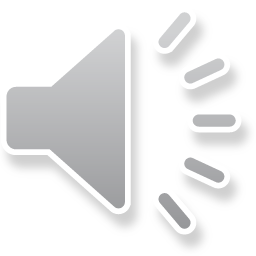 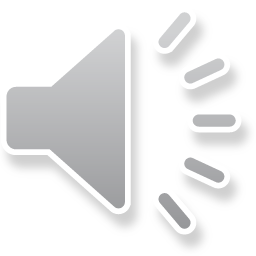 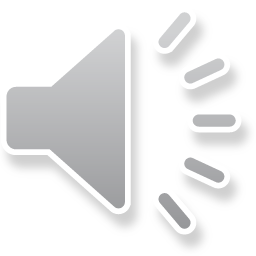 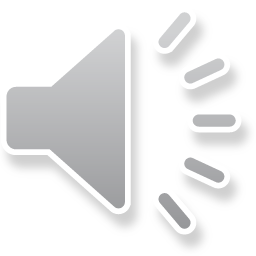 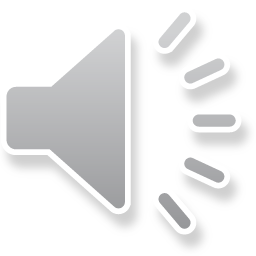 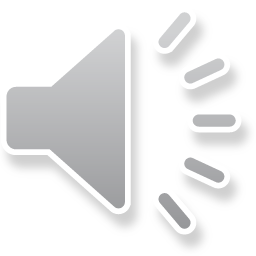 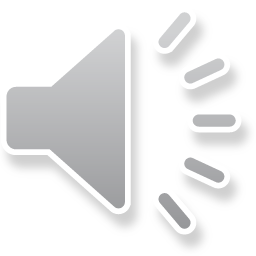 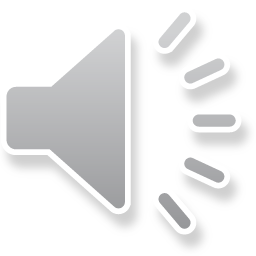 French Phonics- Vowels
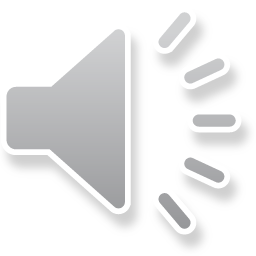 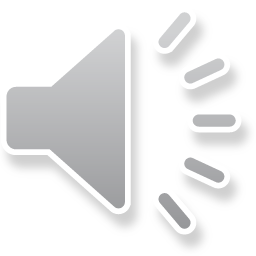 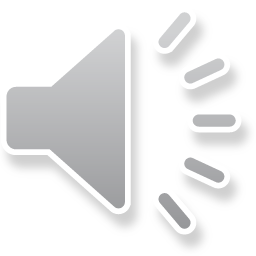 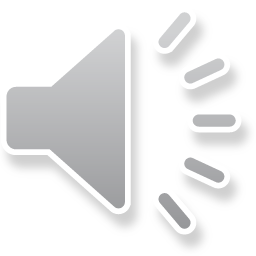 French Phonics- Nasal Sounds
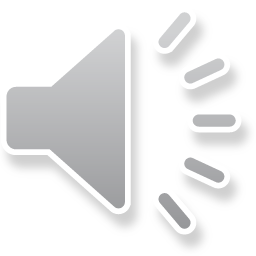 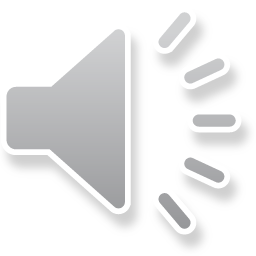 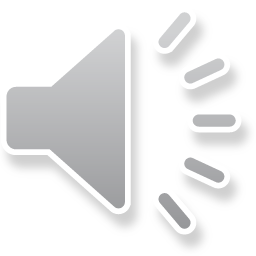 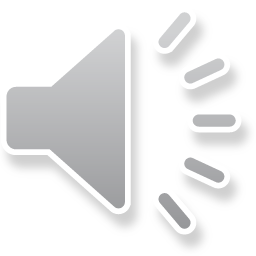 Page 8: : Irregular Verbs - Avoir (To have), Être (To be), Faire (To do), Aller (To go)
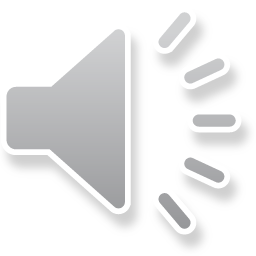 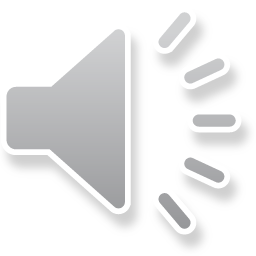 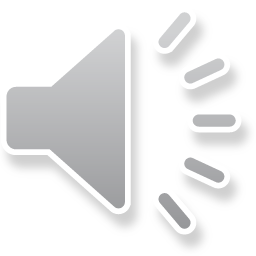 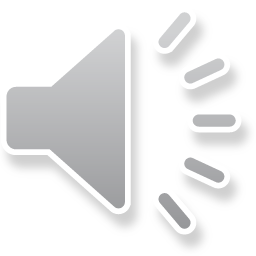 Page 12: Greetings, Numbers, Age, Months and Birthday
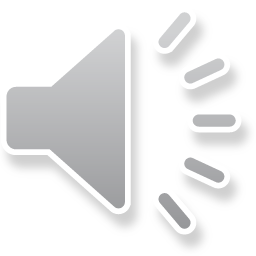 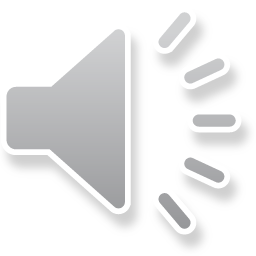 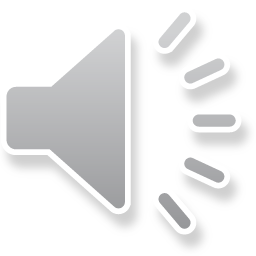 Page 12: Greetings, Numbers, Age, Months and Birthday
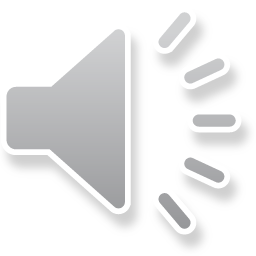 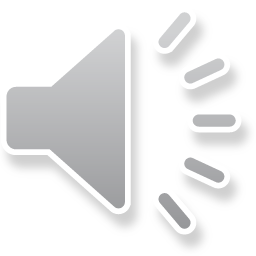 Page 13: Giving an Opinion, Adjectives of Personality, Physical Appearance
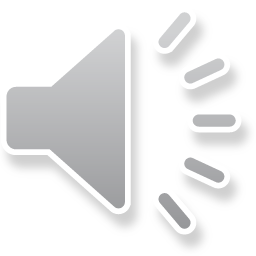 Page 13: Giving an Opinion, Adjectives of Personality, Physical Appearance
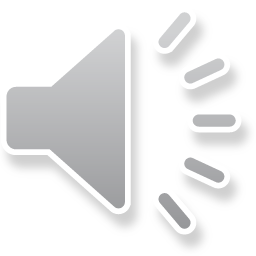 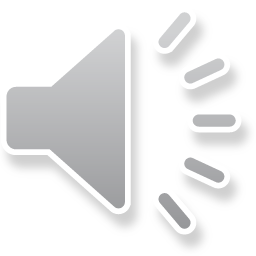 Page 14: Family Members, Friendships, Relationships
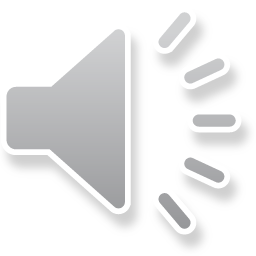 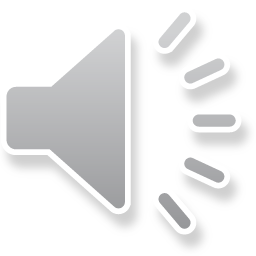 Page 14: Family Members, Friendships, Relationships
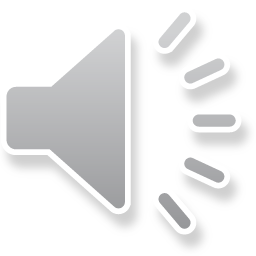 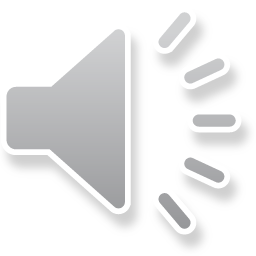 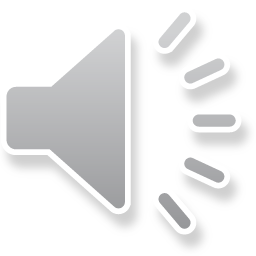 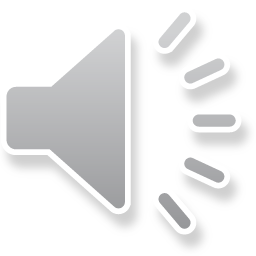 Page 15: School Subjects, School Life
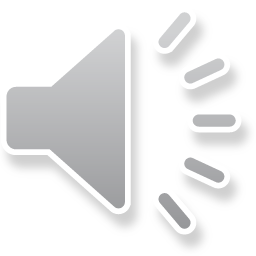 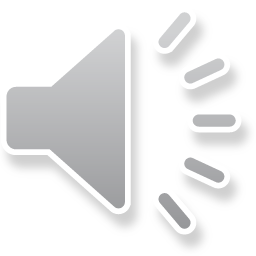 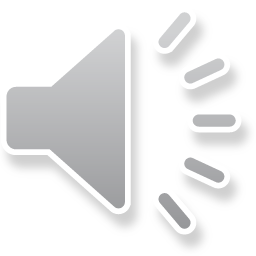 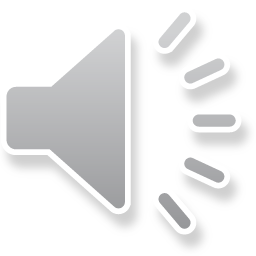 Page 15: School Subjects, School Life
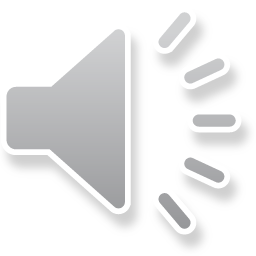 Page 16: Telling The Time
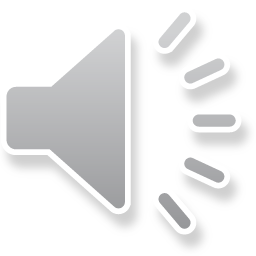 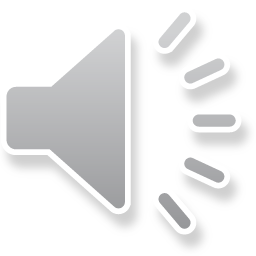 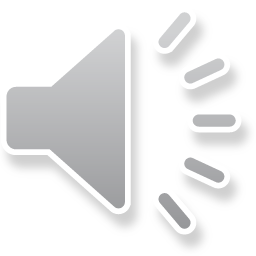 Page 17: Food, Drinks, and Quantities
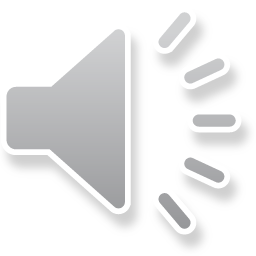 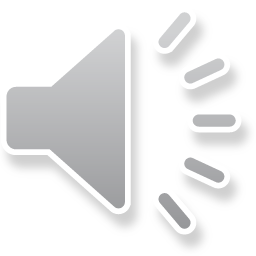 Page 17: Food, Drinks, and Quantities
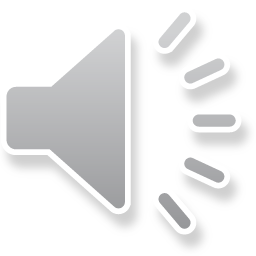 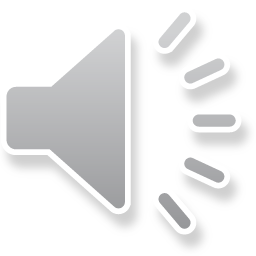 Page 18: Technology
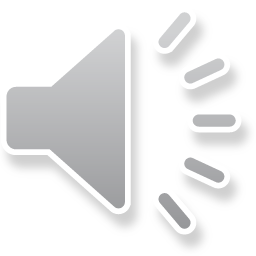 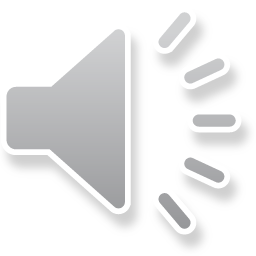 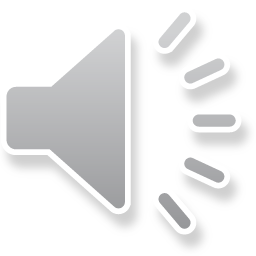 Page 19: Sports, Adverbs of Frequency, Days of the Week
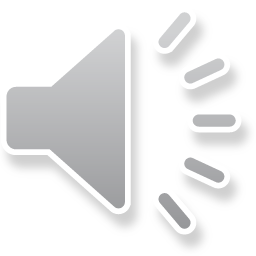 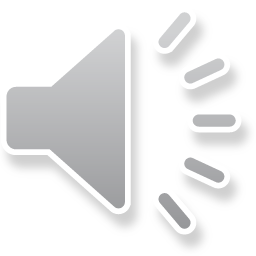 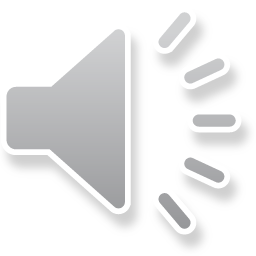 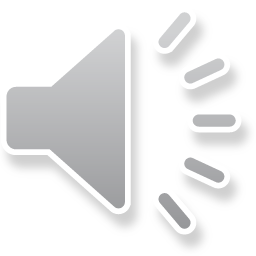 Page 19: Sports, Adverbs of Frequency, Days of the Week
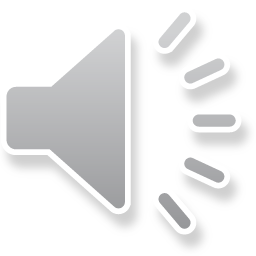 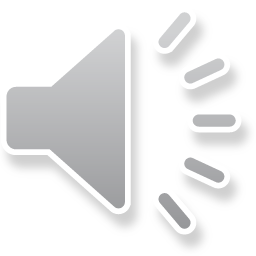 Page 20: Seasons and Weather, Where I live
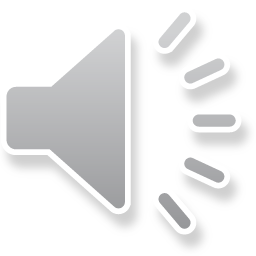 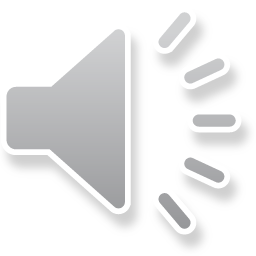 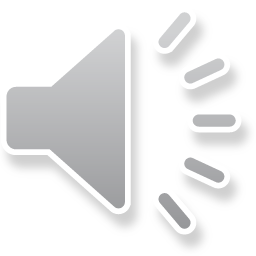 Page 20: Seasons and Weather, Where I live
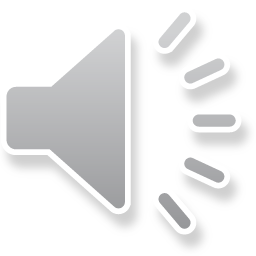 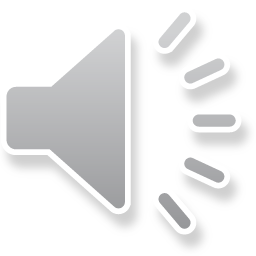 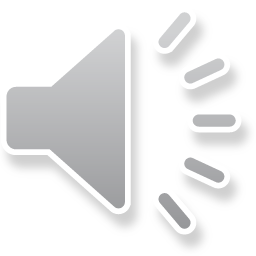 Page 21: Countries, Introducing an Opinion, Directions, Describing a Town
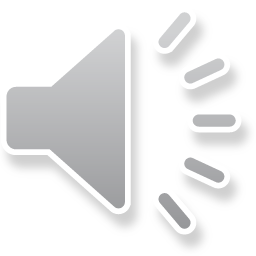 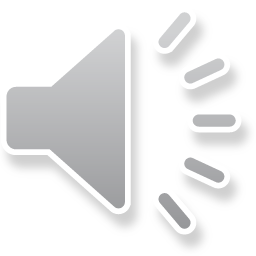 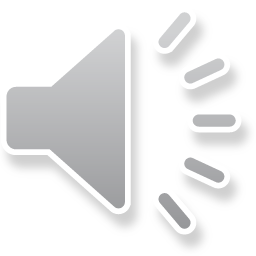 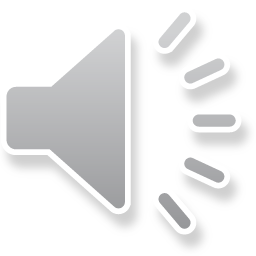 Page 21: Countries, Introducing an Opinion, Directions, Describing a Town
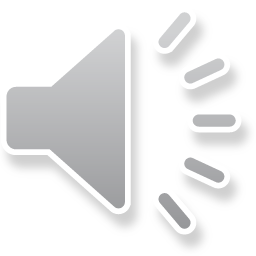 Page 22: Useful Questions, Sentence Starters, To want, To be able to
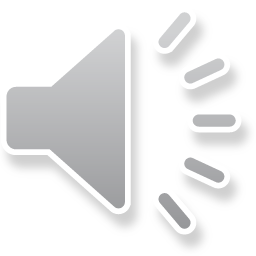 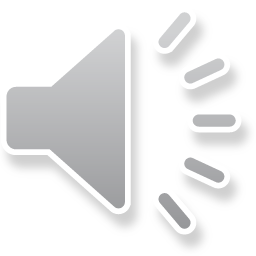 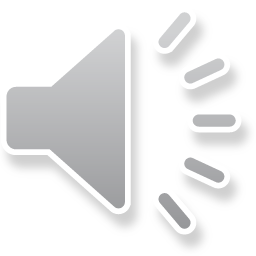 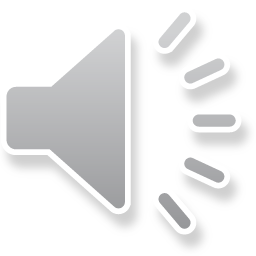 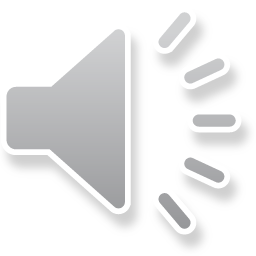 Page 23: The Near Future Tense
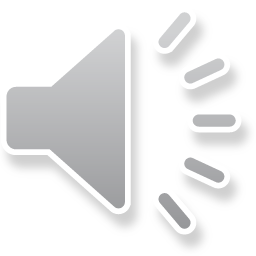 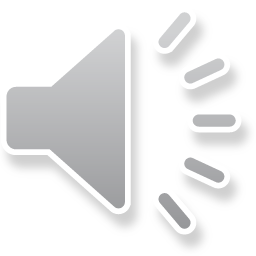